Multimédia – zvuk a video
Multimédia
Souhrnný pojem pro různé (kombinované) formy obsahu
Multimédia
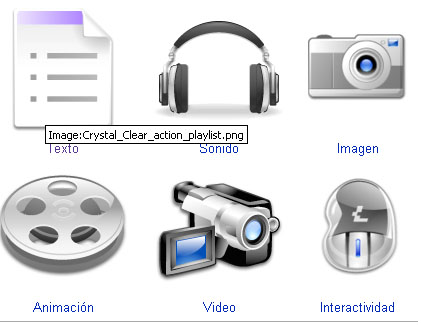 Dynamické prvky
- animace, interaktivita, videosekvence, zvuk a hudba, online aplikace, verifikační a validační aparát
Statické prvky
- text, schémata, grafy, prezentace
Asi 80 % informací a podnětů vnímají lidé zrakem, asi 12 % sluchem
Zvuk a video
http://www.elearn.vsb.cz/archivcd/FS/Zaut/Animace/VzorkovaniKvantovani/VzorkovaniKvantovani.html
Zvuk – mechanické vlnění ve vzduchu (nebo jiném médiu)
Video – zpracování viditelné složky světla dopadajícího na sítnici oka
Obojí dále zpracovávané v mozku
Přesnost nabírání informací určuje kvantování – čím více informace v bodě vzorku zachytíme tím bude výsledek přesnější
Zvuk i obraz jsou spojité vjemy – v případě zpracování na PC je třeba je reprezentovat pomocí diskrétních hodnot v čase (vzorků)
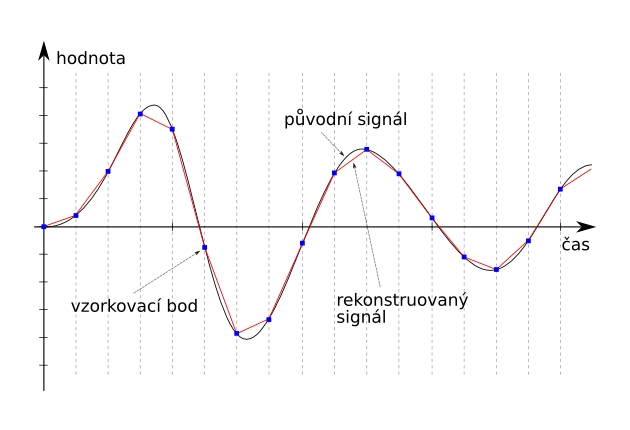 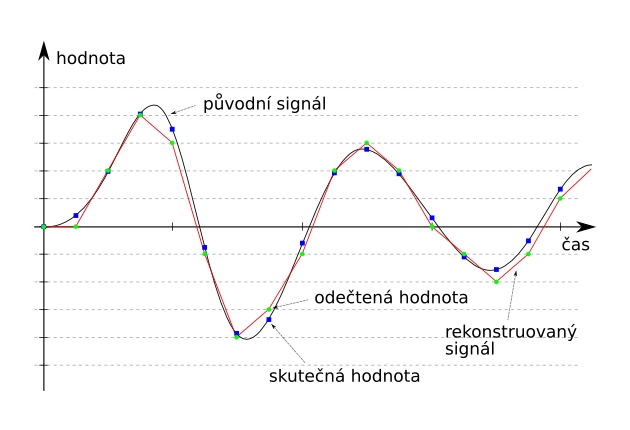 Základní termíny
Kódování dat - Hrubý signál je vzorkován, kvantován, komprimován a v ukládán v daném formátu. Tomuto procesu se říká kódování, zpětné rekonstrukci pak dekódování. Dvojice algoritmů kodér-dekodér se pak dohromady označuje jako kodek (např. standard MPEG 1 Layer 3 = mp3). 

Komprese – cíl? Snížení objemu dat. 
Ztrátové – odstraňují část dat (znalost lidských smyslů, psychoakustika, …), snižování bitrate, apod.  (větší komprese)
Bezeztrátové – využívají inherentní struktury dat (opakující se data, předvídatelnost, apod.)

Metadata – popisný charakter dat – čím, kdy, jak, autor, o kodeku, …
Základní termíny II
Formáty – určují jakým způsobem jsou data uložena. Formáty úzce souvisí s použitým kodekem (např. mp3). Obálkové formáty definují jen strukturu souboru a ponechávají volnost pro různé kodeky (např. avi které může obsahovat DivX, xvid, mpeg4, mp3, h.263, flac, atd…). 

Stream – distribuce multimediálního obsahu současně s jeho prezentací uživateli

DRM – Digital Rights Management – techniky k chránění práv souvisejících s využiváním multimediálního obsahu …
Práce v Audacity
Získání audia z CD
http://wrack.ped.muni.cz/ikt3/4a-audioCD/4a-audioCD.htm

Získání audia/videa z Youtube
http://wrack.ped.muni.cz/ikt3/3a-stazenividea/3a-stazenividea.htm
Savefrom.net  (ss)
http://www.youtube-mp3.org/

Zaznamenání a úprava audia v Audacity
http://wrack.ped.muni.cz/ikt3/4b-audacity/4b-audacity.htm

Zpracování videa ve Windows Live Movie Maker
http://wrack.ped.muni.cz/ikt3/3b-zpracovanividea/3b-zpracovanividea.htm
1) stáhněte z YouTube hudbu dle Vašeho výběru (doporučuje se kolem 2 minut z důvodu délky stahování).2) Výsledný formát videa bude WMV a u hudby to bude formát MP3 nebo WAV.3) uložte na plochu do složky s Vašim příjmením.4) Pomocí softwaru Audacity otevřete hudbu, kterou jste si právě uložili do složky.5) Nyní hudbu upravte dle následujících pokynů:
písničku upravte na délku dvou minut
začátek písničky bude upraven pomocí nástroje Postupný náběh
konec písničky bude upraven pomocí nástroje Do ztracena
přibližně uprostřed písničky použijte nástroj Kvákadlo
6) Hudbu uložte ve formátu WAV.
1) Stáhněte z Youtube libovolné video (vhodná délka je cca 2 minuty) do formátu WMV (nebo jiný vhodný formát) a uložte do PC

2) Stáhněte z Youtube libovolnou hudbu, která bude později vložena do videa (nebo využijte hudbu z minulé hodiny)

7) Pomocí Windows Movie Maker Live otevřete video, které máte uloženo ve složce8) Nyní video upravte dle následujících pokynů:
úvodní titulky budou obsahovat Vaše jméno a barva písma bude žlutá
přibližně do středu videa vložte obrázek z knihovny obrázků nebo internetu
u tohoto obrázku bude titulek s názvem obrázku (třeba Koala), který bude animován dle Vašeho výběru (např. posun ze strany na stranu ...)
zvolte odpovídající přechod dle Vašeho výběru při změně z videa na obrázek (má se na mysli úsek ...video - VÁŠ ZVOLENÝ přechod - obrázek - video...)
video bude po celou dobu doprovázeno Vámi staženou písničkou z Youtube
na konci videa budou závěrečné titulky, kde bude slogan “Děkujeme za Váš čas”, pozadí těchto titulků bude v barvě červené
9) Nyní video uložte ve formátu WMV10) Zkontrolujte
Dotazy
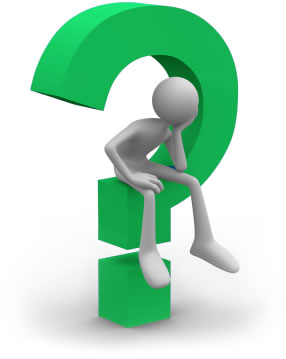 Děkuji za pozornost